Ζωολογία Ι
Ενότητα 17: Καρκινοειδή
Αναστάσιος Λεγάκις, Αναπλ. Καθηγητής
Σχολή Θετικών Επιστημών
Τμήμα Βιολογίας
Φύλο Αρθρόποδα Υποφύλο Καρκινοειδή
1
Kiwa hirsuta Δεκάποδο Ανόμουρο που ανακαλύφθηκε το 2005 στους υδροθερμικούς πίδακες του Ειρηνικού σε βάθος 2300 μέτρα
Ενότητα 17. Καρκινοειδή
2
Υπόφυλο Καρκινοειδή
>67.000 είδη.
Μεγάλη ποικιλία μορφών.
Μεγάλη ποικιλία οικολογικών ρόλων.
Θαλάσσια κυρίως, λίγα γλυκού νερού, ελάχιστα χερσαία.
Πολύ μεγάλοι πληθυσμοί στη θάλασσα.
Ενότητα 17. Καρκινοειδή
3
Σημασία για τον άνθρωπο
2
Ενότητα 17. Καρκινοειδή
4
Σχέσεις Καρκινοειδών
3
Ενότητα 17. Καρκινοειδή
5
Χαρακτηριστικά Καρκινοειδών
Δύο ζεύγη κεραιών.
1 ζεύγος άνω γνάθων, κάτω γνάθοι.
Δίκλαδα εξαρτήματα (αρχικά).
Βράγχια στα ευμεγέθη είδη.
Συνήθως 16-20 μεταμερή (αλλά >60). 
Τάγματα: Κεφάλι, θώρακας, κοιλιά (αρχικά κεφάλι, κορμός).
Κυρίως θαλάσσια, ορισμένα του γλυκού νερού και σπάνια στη χέρσο.
Ενότητα 17. Καρκινοειδή
6
Δομή του σώματος – ταγμάτωση(Ομοταξία Μαλακόστρακα)
4
Ενότητα 17. Καρκινοειδή
7
Εξωτερική μορφολογία
5
Επιδερμίδιο (χιτίνη, πρωτείνες, ανθρακικό ασβέστιο) αρθρώσεις, νώτο, στέρνο.
Ενότητα 17. Καρκινοειδή
8
Δομή τυπικού εξαρτήματος
7
6
Ενότητα 17. Καρκινοειδή
9
Διαφοροποίηση εξαρτημάτων
8
9
Ομόλογα εξαρτήματα: 17 διαφορετικοί τύποι με κοινή προέλευση σε ένα ζώο  (σειριακή ομολογία).
Ενότητα 17. Καρκινοειδή
10
Διαφοροποίηση εξαρτημάτων
Μεταμέρεια: μυϊκό και νευρικό.
Ανταγωνιστικοί μύες καμπτήρες και εκτατήρες.
10
Ενότητα 17. Καρκινοειδή
11
Κυκλοφορικό σύστημα
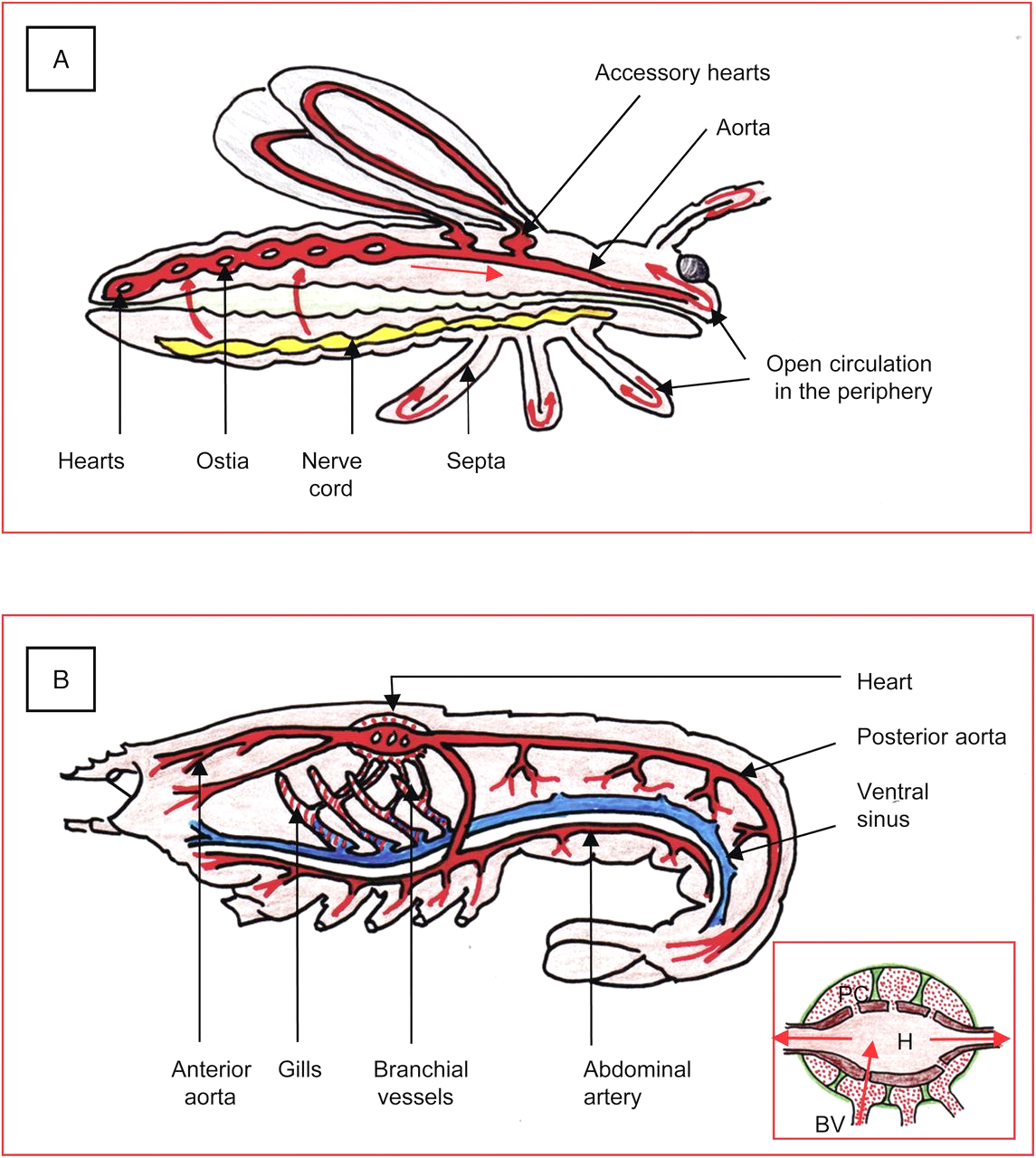 11
Ανοιχό κυκλοφορικό, αιμόκοιλο, αιμολέμφος. Κοίλωμα μόνο οι ακραίοι σάκκοι και γύρω από τις γονάδες.
Ενότητα 17. Καρκινοειδή
12
Κυκλοφορικό σύστημα
Βράγχια ή όχι
Βραγχιακή κοιλότητα
Πόδο-, αρθρο- και πλευροβράγχια
Σκαφογναθίτης για ρεύμα νερού
12
Ενότητα 17. Καρκινοειδή
13
Απεκκριτικό σύστημα
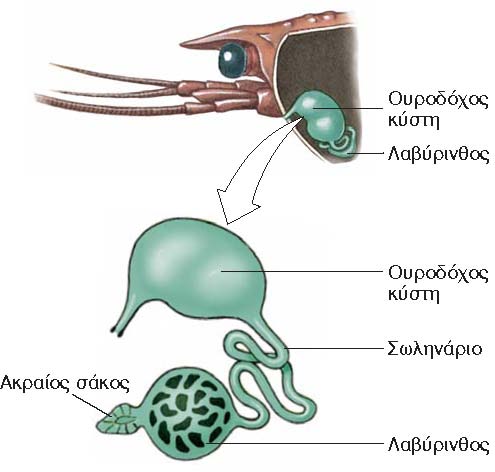 Κεραϊκοί ή γναθικοί αδένες

Κυρίως ιοντική και ωσμωτική ρύθμιση (στους αστακούς του γλυκού νερού σχηματίζονται αραιά ούρα και τα Na, Cl που χάνονται προσλαμβάνονται  από τα βράγχια.  

Στα θαλάσσια είδη ρυθμίζουν την ιοντική σύσταση της αιμολέμφου.

Απέκκριση αμμωνίας με διάχυση μέσω κυρίως των βραγχίων.
13
Ενότητα 17. Καρκινοειδή
14
Νευρικό σύστημα
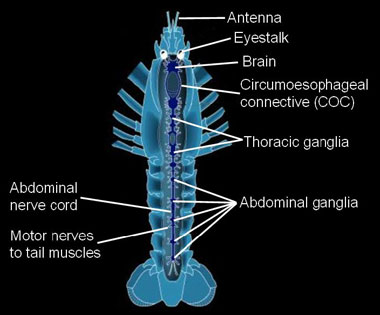 14
Ενότητα 17. Καρκινοειδή
15
Σύνθετος οφθαλμός 1/2
15
Μωσαϊκή ή παραθετική                       Συνεχής ή υπερθετική
Ενότητα 17. Καρκινοειδή
16
Σύνθετος οφθαλμός 2/2
17
16
18
Ενότητα 17. Καρκινοειδή
17
Καρκινοειδή και τεχνολογία
The Lobster All-Sky X-ray Monitor: The lobster is the inspiration for a new type of European X-ray telescope. The observatory is designed to have an extremely wide field of view - just as the crustacean manages with its vision. The animal achieves this using a huge array of tiny channels that focus light by reflection, rather than by bending it through lenses found in human eyes. A UK-led team is now building a similar set-up for a telescope that will sweep the sky for sudden, violent events, such as black holes swallowing stars. 
        image:Lobster All-Sky X-ray Monitor
19
20
21
Ενότητα 17. Καρκινοειδή
18
Στοματόποδα
22
23
Τα Στοματόποδα διαθέτουν μάτια με εξωπραγματικές ιδιότητες! Διακρίνουν το γραμμικά και κυκλικά πολωμένο φως, και μεγαλύτερο εύρος μηκών κύματος.
Ενότητα 17. Καρκινοειδή
19
Κύκλος ζωής
Τα περισσότερα γονοχωριστικά, αλλά μερικά ερμαφρόδιτα ή παρθενογενετικά.
Σε πολλά επώαση αυγών σε θαλάμους, σάκους, πλεοπόδια.
Τα περισσότερα με έμμεση ανάπτυξη.
Τυπική προγονική προνύμφη ο ναύπλιος.
Μεταμόρφωση.
24
Ενότητα 17. Καρκινοειδή
20
Ναύπλιος Καρκινοειδών
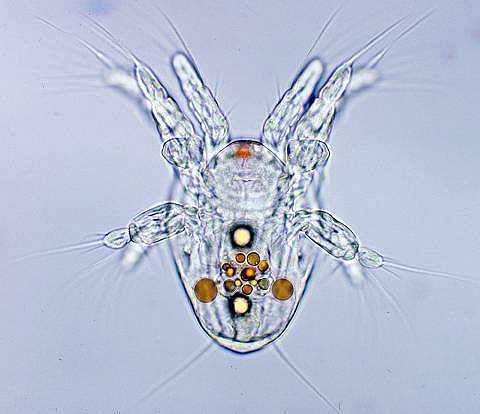 26
25
3 ζ κολυμβητικών εξαρτημάτων (1ες και 2ες  κεραίες και άνω γνάθοι).
Ένας ναυπλιακός απλός οφθαλμός.
Ενότητα 17. Καρκινοειδή
21
Δομή εξωσκελετού
27
Επι- από πρωτεΐνες με λιπίδια.
Προ- από πρωτεΐνες, άλατα ασβεστίου, χιτίνη.
Ενότητα 17. Καρκινοειδή
22
Έκδυση
28
Ενότητα 17. Καρκινοειδή
23
Εκδυτικός κύκλος
Ερέθισμα ΚΝΣ Χ όργανα (ακραίος μυελός εγκεφάλου) μείωση ΟΑΕ  έκκριση ΕΟ από τα Υ όργανα  προέκδυση

ΟΑΕ από νευροεκκριτικά κύτταρα μίσχου. 

Νευροέκκριση ρυθμίζει  ΚΑΙ την προσαρμογή όρασης (κίνηση χρωστικής αμφιβληστροειδούς) , του χρώματος (κίνηση χρωστικής χρωματοφόρων κυττάρων επιδερμίδας) και του καρδιακού παλμού (περικαρδιακά όργανα).
Ανδρογόνοι αδένες και ωοθήκες (μη νευροεκκριτικοί) παράγουν ορμόνες για την έκφραση των δευτερογενών φυλετικών χαρακτήρων
29
Ενότητα 17. Καρκινοειδή
24
Διαδοχικές εκδύσεις Βραχυούρου 1/2
30
Ενότητα 17. Καρκινοειδή
25
Διαδοχικές εκδύσεις Βραχυούρου 2/2
1
32
31
Ενότητα 17. Καρκινοειδή
26
Διατροφή
Ποικιλία και πλαστικότητα διατροφής.
Θηρευτές (χηληπόδια).
Αιωρηματοφάγα (πυκνές σμήριγγες).
Πτωματοφάγα.
33
Ενότητα 17. Καρκινοειδή
27
Ταξινόμηση Καρκινοειδών(υπό εξέταση τάξα)
Ενότητα 17. Καρκινοειδή
28
Ομοταξία Ρεμίποδα
35
36
Προγονικοί χαρακτήρες.
11 είδη σε σπηλιές, πρωτόγονα.
Κορμός (θ+κ) 25-38 μεταμερή με δίκλαδα, όμοια κολυμβητικά εξαρτήματα σε πλάγια θέση.
2 ζ.κάτω γνάθων, 1 ζ. γναθοποδίων.
34
Ενότητα 17. Καρκινοειδή
29
Ομοταξία Κεφαλοκαρίδες
Προγονικοί χαρακτήρες:  θωρακικά πόδια όμοια, 2οι κάτω γνάθοι σαν πόδια.
9 είδη, 2-3 mm, στο ίζημα.
Χωρίς μάτια, θυρεό και κοιλιακά εξαρτήματα.
Ερμαφρόδιτα με κοινό αγωγό για ωάρια και σπερματοζωάρια.
37
Ενότητα 17. Καρκινοειδή
30
Ομοταξία Βραγχιόποδα(1000 είδη)
Προγονικοί χαρακτήρες.
 Φυλλοπόδια (αιωρηματοφαγία, αναπνοή και κολύμβηση) δίκλαδα, όμοια. Όχι εξαρτήματα στην κοιλιά. Στο τέλος του σώματος σχαλίδα.
Κυρίως του γλυκού και υφάλμυρου νερού.
Εναλλαγή παρθενογένεσης και αμφιγονίας (ανθεκτικές κύστεις).
3 τάξεις
Ανόστρακα χωρίς θυρεό.
Νωτόστρακα με μεγάλο θυρεό.
Διπλόστρακα (2 υποτάξεις).
 -Κογχόστρακα με δίθυρο θυρεό που καλύπτει όλο το σώμα.
 -Κλαδοκεραιωτά Θυρεός καλύπτει όλο το σώμα –κεφάλι, δίκλαδες κεραίες.
38
Ενότητα 17. Καρκινοειδή
31
Τάξη Ανόστρακα
40
42
41
39
Artemia
Άνοιξη και καλοκαίρι ωοζωοτοκία.
Φθινόπωρο κύστεις.
43
Ενότητα 17. Καρκινοειδή
32
Τάξη Νωτόστρακα
45
44
Μεγάλος θυρεός.
Δύο αρτίγονα γένη - Triops, Lepidurus, γνωστά από το Τριασικό (πριν από 245-208 εκατ. xρόνια).
46
47
Ενότητα 17. Καρκινοειδή
33
Τάξη Κλαδοκεραιωτά
1 σύνθετος οφθαλμός.
«Δίθυρος» θυρεός.
Δίκλαδες κεραίες για κολύμβηση.
48
Ενότητα 17. Καρκινοειδή
34
Κύκλος ζωής της Daphnia
49
Ενότητα 17. Καρκινοειδή
35
Ομοταξία Οστρακώδη(παλαιότερα Υφομοταξία Γναθοπόδων)
6000 αρτίγονα είδη 
> 10000 απολιθωμένα
Δίθυρος θυρεός
Σύντηξη μεταμερών κορμού, 2-0 θ.π.
50
52
51
53
Ενότητα 17. Καρκινοειδή
36
Ομοταξία Γναθόποδα
Μονοφυλετική ομάδα Καρκινοειδών (>10000 είδη).
Συνήθως με 5 μεταμερή κεφαλιού, 6 θώρακα, 4 κοιλιάς, και τέλσον.
Τυπικά δεν υπάρχουν κοιλιακά εξαρτήματα.
Αποκλειστικά στην ομάδα αυτή απλός, μεσαίος οφθαλμός (γναθοποδικός).
Ενότητα 17. Καρκινοειδή
37
Ομοταξία ΓναθόποδαΥφομοταξία Μυστακοκαρίδες
Μέγεθος <0,5 mm, μεταξύ των κόκκων ιζήματος.
10 είδη  με ευρεία εξάπλωση.
54
Ενότητα 17. Καρκινοειδή
38
Ομοταξία ΓναθόποδαΥφομοταξία Κωπήποδα
55
56
Όχι θυρεός.
1 ζ. γ.π., 4 ζ. κολυμβητικών θωρακικών εξαρτημάτων, 1ζ. Υποπλασμένο.
1ο ζ. κεραιών πολύ μακριές.
Πολύ σημαντικά οικολογικά.
Ελεύθερα , παρασιτικά, ενδιάμεσοι ξενιστές.
Ενότητα 17. Καρκινοειδή
39
Ομοταξία ΓναθόποδαΥφομοταξία Ταντουλοκαρίδες
59
58
Ανακαλύφθηκαν το 1983.
12 είδη, όλα εξωπαράσιτα άλλων Καρκινοειδών.
Προνύμφη τάντουλος.
57
Ενότητα 17. Καρκινοειδή
40
Ομοταξία ΓναθόποδαΥφομοταξία Βραγχίουρα
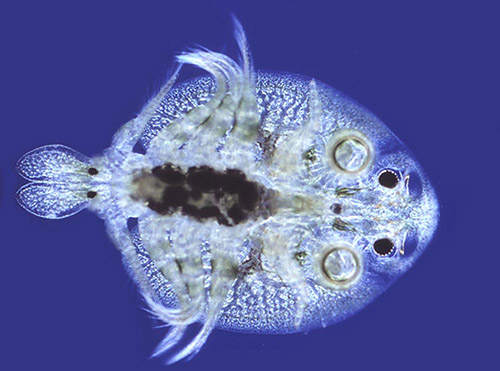 60
61
Εξωπαράσιτα ψαριών.
Πλατύς θυρεός.
4 ζ. Θωρ. δίκλαδων εξαρτημάτων.
Κοιλιά δίλοβη, χωρίς μεταμέρεια.
1ες κάτω γνάθοι = δίσκοι προσκόλλησης.
Ενότητα 17. Καρκινοειδή
41
Ομοταξία ΓναθόποδαΥφομοταξία Πενταστομίδια 1/2
130 είδη, παράσιτα αναπνευστικού Σπονδυλοζώων
Εγκάρσιοι δακτύλιοι
Μη χιτινώδες, πορώδες επιδερμίδιο
5 προεξοχές (4 με νύχια, 1 με στόμα και άγκιστρα)
Νευρικό με ζ γαγγλίων
ΌΧΙ απεκκριτικό, κυκλοφορικό και αναπνευστικό
Γονοχωριστικά 
Το θηλυκό γεννά πολλά αυγά -> έξοδος με κόπρανα -> προνύμφες τρώγονται από ενδιάμεσο ξενιστή -> μετανάστευση στους ιστούς -> νύμφη ->εγκύστωση -> μεταφορά στον ξενιστή μέσω λείας.
62
63
Ενότητα 17. Καρκινοειδή
42
Ομοταξία ΓναθόποδαΥφομοταξία Πενταστομίδια 2/2
64
Ενότητα 17. Καρκινοειδή
43
Ομοταξία ΓναθόποδαΥφομοταξία Θυσανόποδα 1/2
Τάξη Θωρακικά (ελεύθερα)
Περιβάλλονται από όστρακο με ασβεστολιθικές πλάκες .
Κεφάλι υποπλασμένο, κοιλιά λείπει.
Όχι μάτια.
Ο θυρεός ως μανδύας.
Θωρακικά εξαρτήματα = θύσανος.
Ερμαφρόδιτα.
65
66
Ενότητα 17. Καρκινοειδή
44
Ομοταξία ΓναθόποδαΥφομοταξία Θυσανόποδα 2/2
67
Ενότητα 17. Καρκινοειδή
45
Υφομοταξία ΘυσανόποδαΤάξη Θωρακικά
68
Ενότητα 17. Καρκινοειδή
46
Προνύμφες Θυσανόποδων
70
69
κύπρις
ναύπλιος
Ενότητα 17. Καρκινοειδή
47
Τάξη Ριζοκέφαλα (παρασιτικά)Κύκλος ζωής
71
Ενότητα 17. Καρκινοειδή
48
Αναπαραγωγικός σάκος θηλυκού Ριζοκέφαλου στην κοιλιά Βραχίουρου
72
74
73
77
76
75
Ενότητα 17. Καρκινοειδή
49
Ομοταξία Μαλακόστρακα
20000 αρτίγονα είδη.
Συνήθως οκτώ μεταμερή στο θώρακα και έξι στην κοιλιά, τέλσον.
Όλα τα μεταμερή με εξαρτήματα.
1-3 γναθικά πόδια.
Ο θυρεός καλύπτει το κεφάλι και όλο ή μέρος του θώρακα. Μερικές φορές λείπει.
Τα βράγχια είναι μετασχηματισμένα επιπόδια στα εξαρτήματα του θώρακα.
Ενότητα 17. Καρκινοειδή
50
Ομοταξία ΜαλακόστρακαΤάξη Ισόποδα
Όχι θυρεός.
Ραχοκοιλιακά πεπλατυσμένα.
Μάτια σύνθετα χωρίς μίσχο.
1 ζ. γ.π. ενώ τα υπόλοιπα Θ. μονόκλαδα και όμοια.
Κοιλιακά με βράγχια ή ψευδοτραχείες, ουροπόδια.
+ ξηρά (υγρασία).
78
Ενότητα 17. Καρκινοειδή
51
Θαλάσσιο Ισόποδο
79
Ενότητα 17. Καρκινοειδή
52
Ισόποδο του γλυκού νερού
80
Ενότητα 17. Καρκινοειδή
53
Παρασιτικά Ισόποδα
81
82
Ενότητα 17. Καρκινοειδή
54
Ομοταξία ΜαλακόστρακαΤάξη Αμφίποδα
Όχι θυρεός.
Μάτια σύνθετα χωρίς μίσχο.
πλευρικά πεπλατυσμένα.
1 ζ. γ.π., 2ο & 3ο συλληπτήρια, ενώ τα υπόλοιπα Θ. μονοσχιδή με βράγχια.
Κοιλιακά εξαρτήματα σε ομάδες (κολύμβηση, άλματα).
83
Ενότητα 17. Καρκινοειδή
55
Μορφές Αμφιπόδων
86
84
85
Ενότητα 17. Καρκινοειδή
56
Ομοταξία ΜαλακόστρακαΤάξη Ευφαυσεώδη
90 είδη.
Θυρεός καλύπτει κεφάλι+θώρακα όμως δεν καλύπτει τα βράγχια.
Όλα τα θ. εξαρτήματα δίκλαδα και όμοια.
Φωτοφόρα όργανα.
87
(Krill)
Ενότητα 17. Καρκινοειδή
57
Meganyctiphanes, το «βόρειο krill»
88
Ενότητα 17. Καρκινοειδή
58
Ευφαυσεώδη(διηθητική συσκευή)
89
Ενότητα 17. Καρκινοειδή
59
Ομοταξία ΜαλακόστρακαΤάξη Δεκάποδα
3 ζ. γ. π. 
θωρακικά πόδια απλά, μερικά με χηλή.
91
90
Μακρόουρα κολυμβητικά (γαρίδες)
Ενότητα 17. Καρκινοειδή
60
Δεκάποδα Καρκινοειδή
93
94
92
96
95
Ενότητα 17. Καρκινοειδή
61
Δεκάποδα Μακρόουρα Βαδιστικά (αστακοί, καραβίδες)
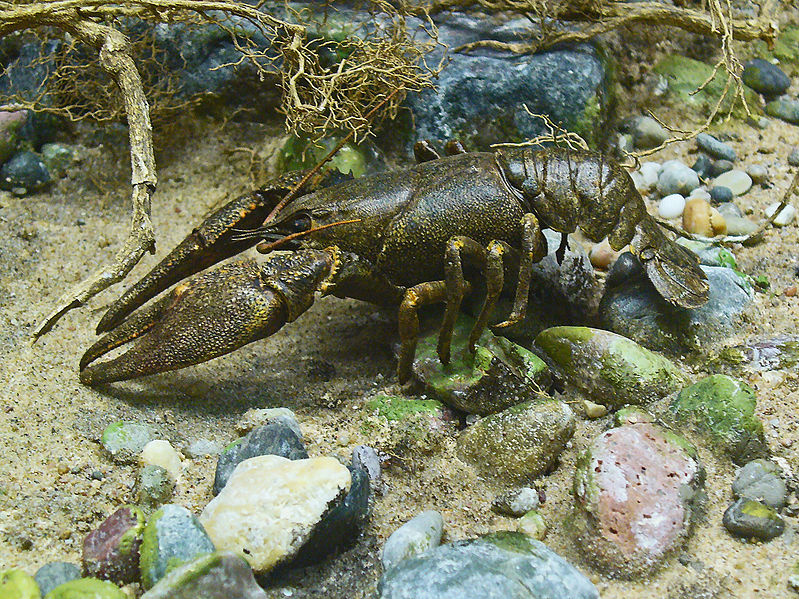 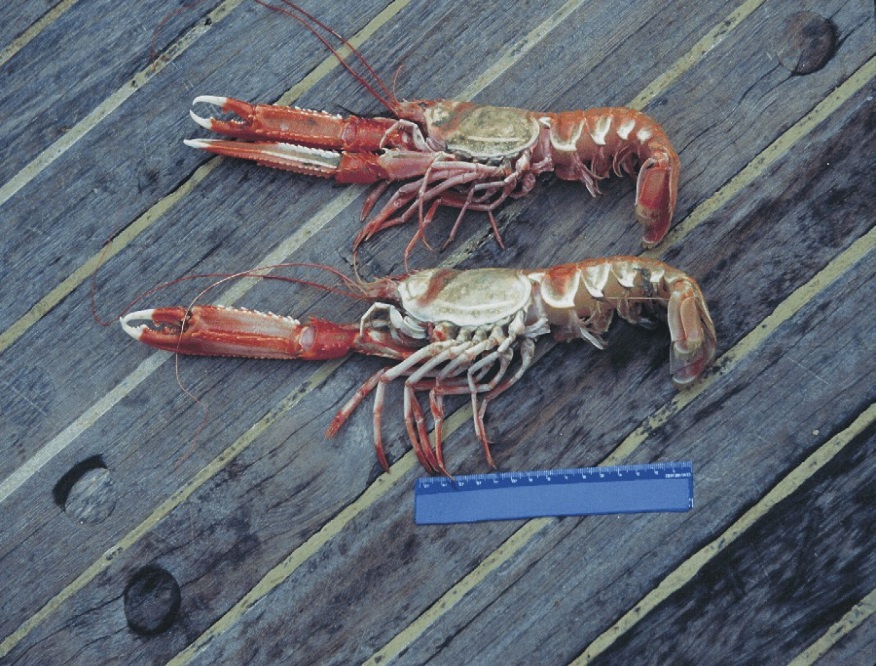 97
Nephrops norvegicus
98
Astacus
Ενότητα 17. Καρκινοειδή
62
Δεκάποδα Ανόμουρα (πάγουροι κλπ)
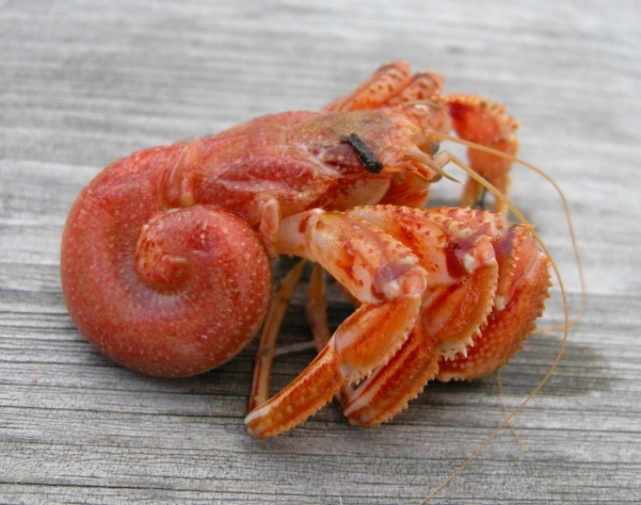 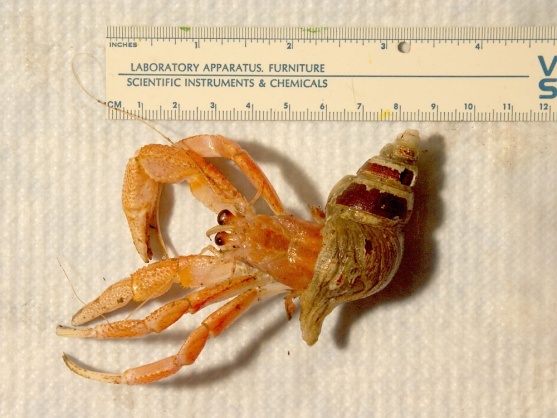 99
100
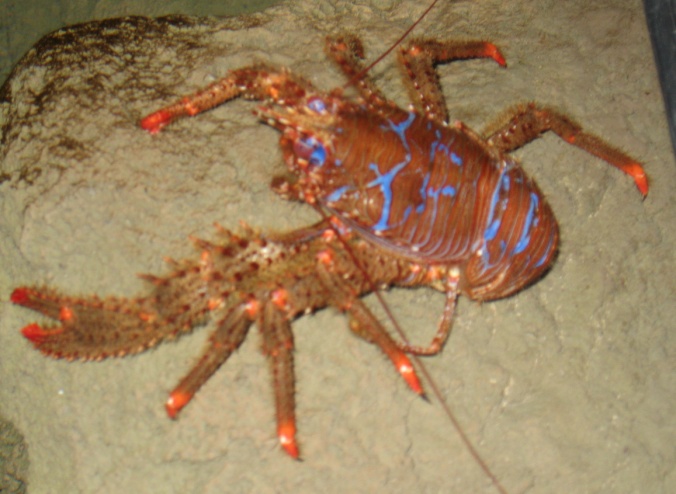 101
Ενότητα 17. Καρκινοειδή
63
Δεκάποδα Ανόμουρα (πάγουροι κλπ)
102
Ενότητα 17. Καρκινοειδή
64
Χερσαίο Ανόμουρο Birgus
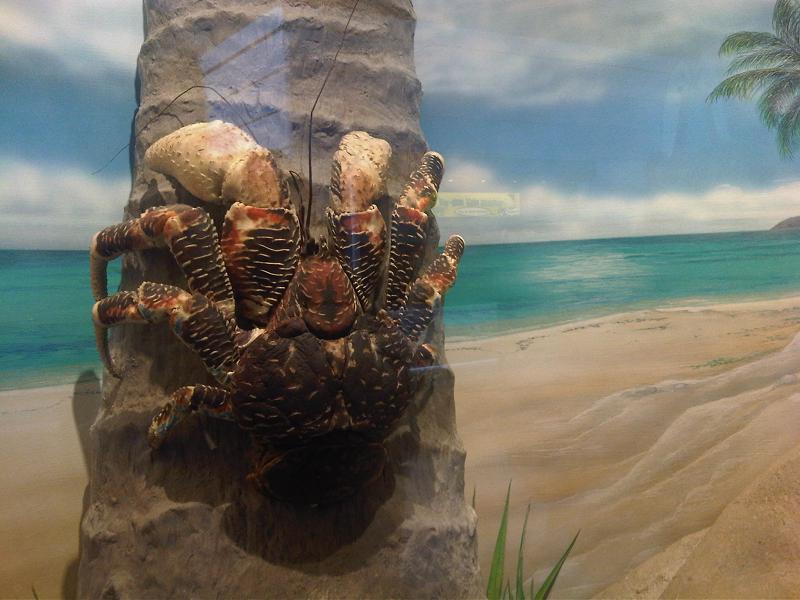 103
Ενότητα 17. Καρκινοειδή
65
Δεκάποδα Βραχίουρα (καβούρια) 1/3
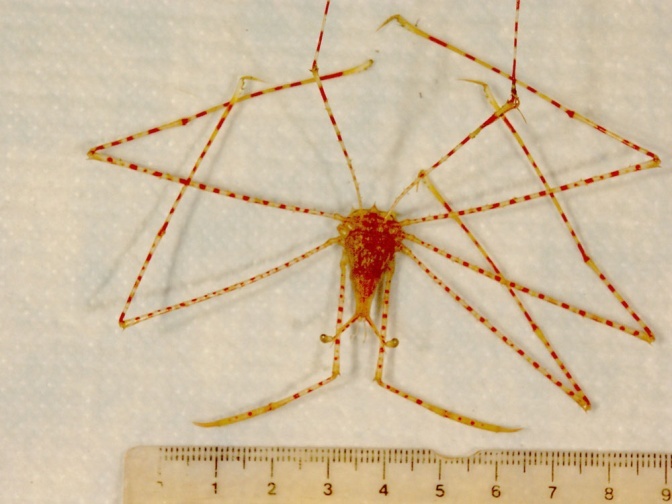 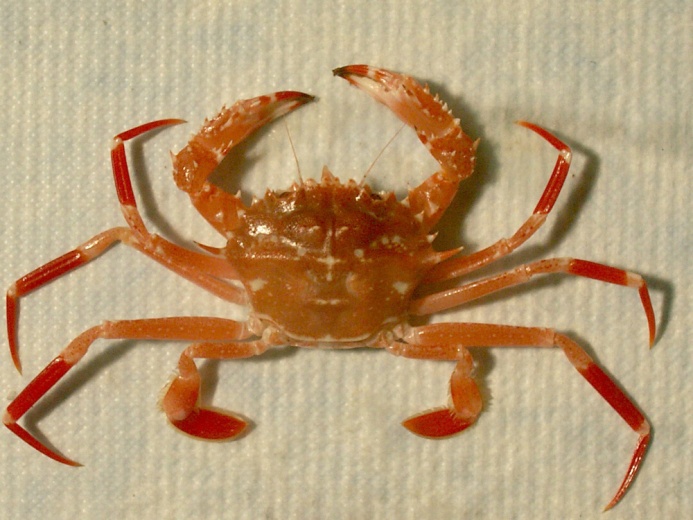 105
104
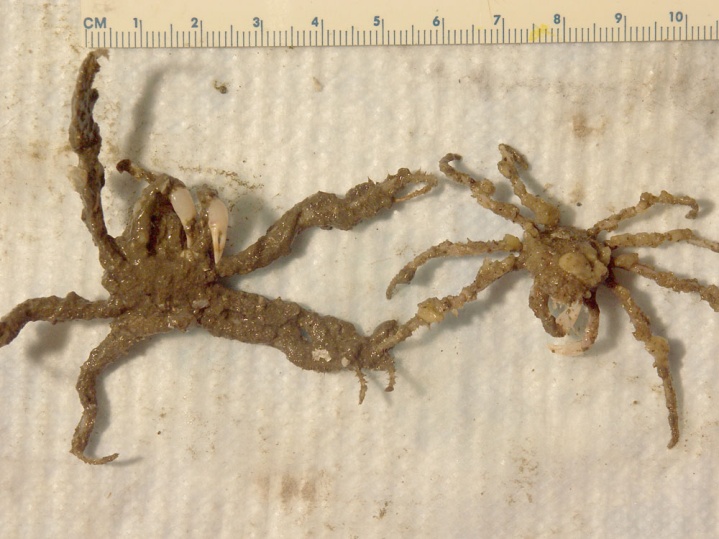 106
Ενότητα 17. Καρκινοειδή
66
Δεκάποδα Βραχίουρα (καβούρια) 2/3
107
Ενότητα 17. Καρκινοειδή
67
Δεκάποδα Βραχίουρα (καβούρια) 3/3
108
Ενότητα 17. Καρκινοειδή
68
Το μεγαλύτερο Αρθρόποδο
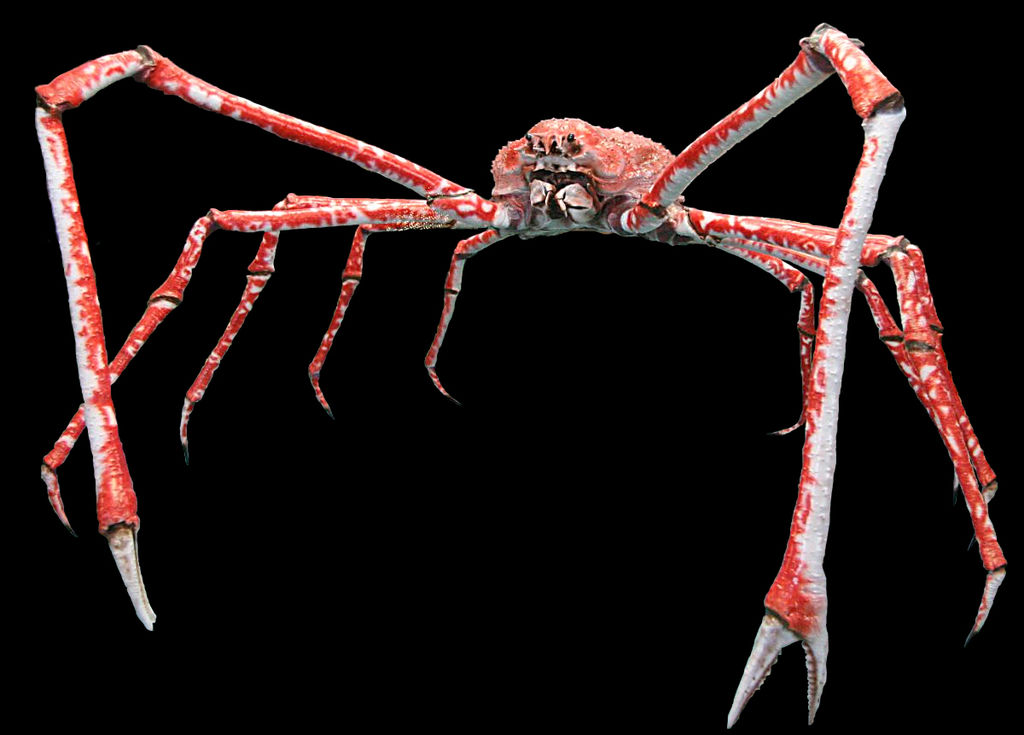 109
Macrocheira
Ενότητα 17. Καρκινοειδή
69
Κλείδα προσδιορισμού Καρκινοειδών
110
Ενότητα 17. Καρκινοειδή
70
Τέλος Ενότητας
Ενότητα 17. Καρκινοειδή
71
Χρηματοδότηση
Το παρόν εκπαιδευτικό υλικό έχει αναπτυχθεί στo πλαίσιo του εκπαιδευτικού έργου του διδάσκοντα.
Το έργο «Ανοικτά Ακαδημαϊκά Μαθήματα στο Πανεπιστήμιο Αθηνών» έχει χρηματοδοτήσει μόνο την αναδιαμόρφωση του εκπαιδευτικού υλικού. 
Το έργο υλοποιείται στο πλαίσιο του Επιχειρησιακού Προγράμματος «Εκπαίδευση και Δια Βίου Μάθηση» και συγχρηματοδοτείται από την Ευρωπαϊκή Ένωση (Ευρωπαϊκό Κοινωνικό Ταμείο) και από εθνικούς πόρους.
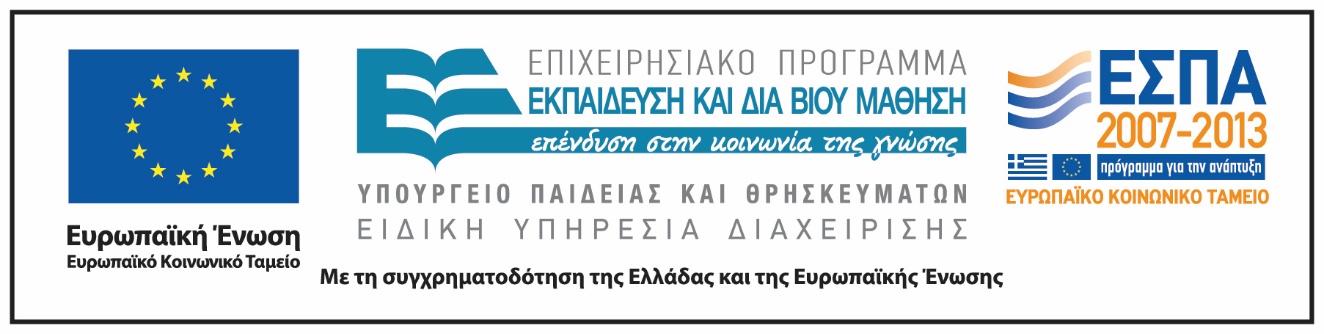 Ενότητα 17. Καρκινοειδή
72
Σημειώματα
Ενότητα 17. Καρκινοειδή
73
Σημείωμα Ιστορικού Εκδόσεων Έργου
Το παρόν έργο αποτελεί την έκδοση 1.0.
Ενότητα 17. Καρκινοειδή
74
Σημείωμα Αναφοράς
Copyright Εθνικόν και Καποδιστριακόν Πανεπιστήμιον Αθηνών, Αναστάσιος Λεγάκις, Αναπληρωτής Καθηγητής. «Ζωολογία Ι. Ενότητα 17. Καρκινοειδή». Έκδοση: 1.0. Αθήνα 2014. Διαθέσιμο από τη δικτυακή διεύθυνση: http://opencourses.uoa.gr/courses/BIOL3.
Ενότητα 17. Καρκινοειδή
75
Σημείωμα Αδειοδότησης
Το παρόν υλικό διατίθεται με τους όρους της άδειας χρήσης Creative Commons Αναφορά, Μη Εμπορική Χρήση Παρόμοια Διανομή 4.0 [1] ή μεταγενέστερη, Διεθνής Έκδοση.   Εξαιρούνται τα αυτοτελή έργα τρίτων π.χ. φωτογραφίες, διαγράμματα κ.λ.π.,  τα οποία εμπεριέχονται σε αυτό και τα οποία αναφέρονται μαζί με τους όρους χρήσης τους στο «Σημείωμα Χρήσης Έργων Τρίτων».
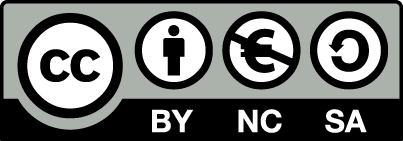 [1] http://creativecommons.org/licenses/by-nc-sa/4.0/ 
Ως Μη Εμπορική ορίζεται η χρήση:
που δεν περιλαμβάνει άμεσο ή έμμεσο οικονομικό όφελος από την χρήση του έργου, για το διανομέα του έργου και αδειοδόχο
που δεν περιλαμβάνει οικονομική συναλλαγή ως προϋπόθεση για τη χρήση ή πρόσβαση στο έργο
που δεν προσπορίζει στο διανομέα του έργου και αδειοδόχο έμμεσο οικονομικό όφελος (π.χ. διαφημίσεις) από την προβολή του έργου σε διαδικτυακό τόπο
Ο δικαιούχος μπορεί να παρέχει στον αδειοδόχο ξεχωριστή άδεια να χρησιμοποιεί το έργο για εμπορική χρήση, εφόσον αυτό του ζητηθεί.
Ενότητα 17. Καρκινοειδή
76
Διατήρηση Σημειωμάτων
Οποιαδήποτε αναπαραγωγή ή διασκευή του υλικού θα πρέπει να συμπεριλαμβάνει:
το Σημείωμα Αναφοράς
το Σημείωμα Αδειοδότησης
τη δήλωση Διατήρησης Σημειωμάτων
το Σημείωμα Χρήσης Έργων Τρίτων (εφόσον υπάρχει)
μαζί με τους συνοδευόμενους υπερσυνδέσμους.
Ενότητα 17. Καρκινοειδή
77
Σημείωμα Χρήσης Έργων Τρίτων 1/17
Το Έργο αυτό κάνει χρήση των ακόλουθων έργων:
Εικόνες
Εικόνα 1. © Copyright 2013 Smithsonian Institution. Σύνδεσμος: http://ocean.si.edu/census-marine-life. Πηγή: Ocean Portal Find your Blue http://ocean.si.edu/.
Εικόνα 2. Πηγή: FAO 2007.
Εικόνα 3. Copyright 2008  by The McGraw-Hill Companies, Inc. Πηγή: Hickman, Roberts, Keen, Larson, l’Anson, Eisenhour, Intergrated Principles of Zoology,  Fourteenth Edition Mac Grow Hill Higher Education, ISBN 978-0-07-297004-3
Εικόνα 4 Copyright 2010, Εκδόσεις Utopia Ε.Π.Ε.  Πηγή: C.P.Hickman Jr, L.S.Roberts, S.L.Keen, A.Larson, H.L’Anson, D.J.Eisenhour, Ζωολογία: Ολοκληρωμένες Αρχές, Εκδόσεις Utopia Ε.Π.Ε.  ISBN: 978-960-99280-2-1. 
Εικόνα 5. Copyright 2010, Εκδόσεις Utopia Ε.Π.Ε.  Πηγή: C.P.Hickman Jr, L.S.Roberts, S.L.Keen, A.Larson, H.L’Anson, D.J.Eisenhour, Ζωολογία: Ολοκληρωμένες Αρχές, Εκδόσεις Utopia Ε.Π.Ε.  ISBN: 978-960-99280-2-1. 
Εικόνα 6. Copyright 2010, Εκδόσεις Utopia Ε.Π.Ε.  Πηγή: C.P.Hickman Jr, L.S.Roberts, S.L.Keen, A.Larson, H.L’Anson, D.J.Eisenhour, Ζωολογία: Ολοκληρωμένες Αρχές, Εκδόσεις Utopia Ε.Π.Ε.  ISBN: 978-960-99280-2-1.
Ενότητα 17. Καρκινοειδή
78
Σημείωμα Χρήσης Έργων Τρίτων 2/17
Εικόνα 7.  Creative Commons Attribution this material may be freely used as long as attribution is given. Σύνδεσμος: http://palaeos.com/metazoa/arthropoda/crustacea/crustacea.html. Πηγή: http://palaeos.com.
Εικόνα 8. Copyright 2010, Εκδόσεις Utopia Ε.Π.Ε.  Πηγή: C.P.Hickman Jr, L.S.Roberts, S.L.Keen, A.Larson, H.L’Anson, D.J.Eisenhour, Ζωολογία: Ολοκληρωμένες Αρχές, Εκδόσεις Utopia Ε.Π.Ε.  ISBN: 978-960-99280-2-1. 
Εικόνα 9.  Copyright 2015 by The University of California Museum of Paleontology, Berkeley, and the Regents of the University of California. All materials appearing on the UCMP Web Servers (WWW.UCMP.BERKELEY.EDU, EVOLUTION.BERKELEY.EDU) may not be reproduced or stored in a retrieval system without prior written permission of the publisher and in no case for profit.Please contact uewebmaster@berkeley.edu with requests for permission.Σύνδεσμος: http://evolution.berkeley.edu/evolibrary/article/_0_0/arthropods_08. Πηγή: http://evolution.berkeley.edu.
Εικόνα 10. Copyright 2010, Εκδόσεις Utopia Ε.Π.Ε.  Πηγή: C.P.Hickman Jr, L.S.Roberts, S.L.Keen, A.Larson, H.L’Anson, D.J.Eisenhour, Ζωολογία: Ολοκληρωμένες Αρχές, Εκδόσεις Utopia Ε.Π.Ε.  ISBN: 978-960-99280-2-1.
Ενότητα 17. Καρκινοειδή
79
Σημείωμα Χρήσης Έργων Τρίτων 3/17
Εικόνα 11. Πηγή: D. A. Bettex, R. Pretre and P.-G. Chassot. Is our heart a well-designed pump? The heart along animal evolution. European Heart Journaldoi:10.1093/eurheartj/ehu222.
Εικόνα 12. Copyright 2010, Εκδόσεις Utopia Ε.Π.Ε.  Πηγή: C.P.Hickman Jr, L.S.Roberts, S.L.Keen, A.Larson, H.L’Anson, D.J.Eisenhour, Ζωολογία: Ολοκληρωμένες Αρχές, Εκδόσεις Utopia Ε.Π.Ε.  ISBN: 978-960-99280-2-1. 
Εικόνα 13. Copyright 2010, Εκδόσεις Utopia Ε.Π.Ε.  Πηγή: C.P.Hickman Jr, L.S.Roberts, S.L.Keen, A.Larson, H.L’Anson, D.J.Eisenhour, Ζωολογία: Ολοκληρωμένες Αρχές, Εκδόσεις Utopia Ε.Π.Ε.  ISBN: 978-960-99280-2-1. 
Εικόνα 14. Neil, D.M. (2005) - The effect of Crustastun on nerve activity in crabs and lobsters. Σύνδεσμος: http://crustastun.com/the-effect-of-the-crustastun-on-nerve-activity-in-crabs-and-lobsters.html Πηγή: http://crustastun.com/.
Εικόνα 15. Copyright 2010, Εκδόσεις Utopia Ε.Π.Ε.  Πηγή: C.P.Hickman Jr, L.S.Roberts, S.L.Keen, A.Larson, H.L’Anson, D.J.Eisenhour, Ζωολογία: Ολοκληρωμένες Αρχές, Εκδόσεις Utopia Ε.Π.Ε.  ISBN: 978-960-99280-2-1.
Ενότητα 17. Καρκινοειδή
80
Σημείωμα Χρήσης Έργων Τρίτων 4/17
Εικόνα 16. Dennis Kunkel's image gallery. Lots of excellent photographs of various insects, arachnids, and other animals, many showing excellent shots of the eyes. Σύνδεσμος: http://www.phys.ufl.edu/~avery/course/3400/gallery/gallery_animal_vision.html. Πηγή: http://www.phys.ufl.edu/
Εικόνα 17. Published by The Company of Biologists Ltd. Σύνδεσμος: http://jeb.biologists.org/content/211/11/1737/F1.expansion.html. Πηγή: http://jeb.biologists.org/.
Εικόνα 18. ©2015 Encyclopædia Britannica, Inc. Σύνδεσμος: http://www.britannica.com/EBchecked/topic/30738/apposition-eye. Πηγή: http://www.britannica.com.
Εικόνα 19. Purch Copyright © 2015 All Rights Reserved. Σύνδεσμος: http://www.livescience.com/42850-wow-the-most-amazing-images-in-science-this-week.html. Πηγή: http://www.livescience.com
Εικόνα 20. © 1996-2015 National Geographic Society.All rights reserved. Σύνδεσμος: http://news.nationalgeographic.com/news/2010/07/photogalleries/100716-deep-sea-species-sharks-australia-science-pictures/. Πηγή:http://news.nationalgeographic.com.
Ενότητα 17. Καρκινοειδή
81
Σημείωμα Χρήσης Έργων Τρίτων 5/17
Εικόνα 21. Copyright © 2015 BBC. The BBC is not responsible for the content of external sites. Read about our approach to external linking. Σύνδεσμος: http://news.bbc.co.uk/2/hi/science/nature/4880032.stm. Πηγή: http://www.bbc.com/news.
Εικόνα 22. Credits UC MP Copyright. Σύνδεσμος: http://www.ucmp.berkeley.edu/aquarius/vision.html. Πηγή: http://www.ucmp.berkeley.edu.
Εικόνα 23. Copyright Marshall et al. 2007. Marshall and Oberwinkler, 1999. Copyright © 2015 KarmaJello.com | "Karma Jello" is a registered trademark of KarmaJello.com, Inc. All rights reserved. Σύνδεσμος: http://karmajello.com/universe/animals/mantis-shrimp-psychedelic-vision.html. Πηγή: http://karmajello.com.
Εικόνα 24. Copyright 2010, Εκδόσεις Utopia Ε.Π.Ε.  Πηγή: C.P.Hickman Jr, L.S.Roberts, S.L.Keen, A.Larson, H.L’Anson, D.J.Eisenhour, Ζωολογία: Ολοκληρωμένες Αρχές, Εκδόσεις Utopia Ε.Π.Ε.  ISBN: 978-960-99280-2-1. 
Εικόνα 25. Cyclops: Nauplius Larva (brightfield). This image is free for non-profit use. Commercial end-users should email Micrographia for rights to high-resolution images suitable for publication and broadcast.  Include picture caption in email message space. Ref: cycnaup1. Σύνδεσμος: http://www.micrographia.com/specbiol/crustac/copepo/cope0100/cycnaup1.htm. Πηγή:http://www.micrographia.com
Ενότητα 17. Καρκινοειδή
82
Σημείωμα Χρήσης Έργων Τρίτων 6/17
Εικόνα 26. © Onview.net Ltd, Microscopy-UK, and all contributors 1995 onwards. All rights reserved. Main site is at www.microscopy-uk.org.uk with full mirror at www.microscopy-uk.net. Σύνδεσμος: http://www.microscopy-uk.org.uk/mag/indexmag.html?http://www.microscopy-uk.org.uk/mag/artjan99/barnac.html. Πηγή: http://www.microscopy-uk.org.uk
Εικόνα 27. Copyright 2010, Εκδόσεις Utopia Ε.Π.Ε.  Πηγή: C.P.Hickman Jr, L.S.Roberts, S.L.Keen, A.Larson, H.L’Anson, D.J.Eisenhour, Ζωολογία: Ολοκληρωμένες Αρχές, Εκδόσεις Utopia Ε.Π.Ε.  ISBN: 978-960-99280-2-1. 
Εικόνα 28. Copyright 2010, Εκδόσεις Utopia Ε.Π.Ε.  Πηγή: C.P.Hickman Jr, L.S.Roberts, S.L.Keen, A.Larson, H.L’Anson, D.J.Eisenhour, Ζωολογία: Ολοκληρωμένες Αρχές, Εκδόσεις Utopia Ε.Π.Ε.  ISBN: 978-960-99280-2-1. 
Εικόνα 29. Copyright 2010, Εκδόσεις Utopia Ε.Π.Ε.  Πηγή: C.P.Hickman Jr, L.S.Roberts, S.L.Keen, A.Larson, H.L’Anson, D.J.Eisenhour, Ζωολογία: Ολοκληρωμένες Αρχές, Εκδόσεις Utopia Ε.Π.Ε.  ISBN: 978-960-99280-2-1.
Ενότητα 17. Καρκινοειδή
83
Σημείωμα Χρήσης Έργων Τρίτων 7/17
Εικόνα 30. Molting sequence photos and images by Alicia Young-Williams. Fair Use" of the photos is permitted, which means that you can use the photos for your own personal or non-commercial educational purposes, provided that you credit the Smithsonian Environmental Research Center and the photographer (if given) in the text or caption associated with the photo. (Photographer names are listed with the thumbnails.) Commercial use of these photos is restricted. You will need to obtain permission from SERC to use any images in publications, books, articles, newsletters, or journals. For complete copyright information, read the Smithsonian copyright terms and conditions. 
Εικόνα 31. Copyright 2010, Εκδόσεις Utopia Ε.Π.Ε.  Πηγή: C.P.Hickman Jr, L.S.Roberts, S.L.Keen, A.Larson, H.L’Anson, D.J.Eisenhour, Ζωολογία: Ολοκληρωμένες Αρχές, Εκδόσεις Utopia Ε.Π.Ε.  ISBN: 978-960-99280-2-1. 
Εικόνα 32. Copyright 2010, Εκδόσεις Utopia Ε.Π.Ε.  Πηγή: C.P.Hickman Jr, L.S.Roberts, S.L.Keen, A.Larson, H.L’Anson, D.J.Eisenhour, Ζωολογία: Ολοκληρωμένες Αρχές, Εκδόσεις Utopia Ε.Π.Ε.  ISBN: 978-960-99280-2-1. 
Εικόνα 33. Copyright 2010, Εκδόσεις Utopia Ε.Π.Ε.  Πηγή: C.P.Hickman Jr, L.S.Roberts, S.L.Keen, A.Larson, H.L’Anson, D.J.Eisenhour, Ζωολογία: Ολοκληρωμένες Αρχές, Εκδόσεις Utopia Ε.Π.Ε.  ISBN: 978-960-99280-2-1.
Ενότητα 17. Καρκινοειδή
84
Σημείωμα Χρήσης Έργων Τρίτων 8/17
Εικόνα 34. Copyright 2015 ScienceDaily or by third parties, where indicated. All rights controlled by their respective owners.Content on this website is for information only. It is not intended to provide medical or other professional advice.Views expressed here do not necessarily reflect those of ScienceDaily, its staff, its contributors, or its partners.  Natural History Museum of Los Angeles County. "Where did insects come from? New study establishes relationships among all arthropods." ScienceDaily. ScienceDaily, 22 February 2010. Σύνδεσμος: www.sciencedaily.com/releases/2010/02/100216114034.htm. Πηγή: http://www.sciencedaily.com/.
Εικόνα 35. Study Everywhere! © 2015 Quizlet LLC. Follow @quizlet on Twitter. Σύνδεσμος: http://quizlet.com/1878853/chapter-16-crustaceans-flash-cards/. Πηγή: http://quizlet.com.
Εικόνα 36. © From Koenemann, Iliffe and van der Ham 2003 Supplier: Dana Campbel . Σύνδεσμος: http://eol.org/pages/1495/details. Πηγή: http://eol.org.
Εικόνα 37. Copyright 2010, Εκδόσεις Utopia Ε.Π.Ε.  Πηγή: C.P.Hickman Jr, L.S.Roberts, S.L.Keen, A.Larson, H.L’Anson, D.J.Eisenhour, Ζωολογία: Ολοκληρωμένες Αρχές, Εκδόσεις Utopia Ε.Π.Ε.  ISBN: 978-960-99280-2-1. 
Εικόνα 38. Copyright 2010, Εκδόσεις Utopia Ε.Π.Ε.  Πηγή: C.P.Hickman Jr, L.S.Roberts, S.L.Keen, A.Larson, H.L’Anson, D.J.Eisenhour, Ζωολογία: Ολοκληρωμένες Αρχές, Εκδόσεις Utopia Ε.Π.Ε.  ISBN: 978-960-99280-2-1.
Ενότητα 17. Καρκινοειδή
85
Σημείωμα Χρήσης Έργων Τρίτων 9/17
Εικόνα 39. Copyright © State of Utah. Σύνδεσμος: http://wildlife.utah.gov/gsl/brineshrimp/life_cycle.php. Πηγή: http://wildlife.utah.gov.
Εικόνα 40. Copyright 1990 by Sinauer Associates, Inc. All rights reserved. Inverterbrates. Richard C. Brusca, Gary J. Brusca. ISBN 0-87893-098-1 
Εικόνα 41, 42. Photos by Daniel Anderson and Peter J. Bryant (pjbryant@uci.edu). Σύνδεσμος:http://mamba.bio.uci.edu/~pjbryant/biodiv/crustacea/Branchiopoda/Branchinecta%20lindahli.htm.
Εικόνα 43. Copyright (c)1997-2015 EC21 Inc. All Rights Reserved Σύνδεσμος: http://wei.en.ec21.com/offer_detail/Artemia_cysts_Brine_Shrimp_Eggs--200103300138.html?gubun=S. Πηγή: http://wei.en.ec21.com/.
Εικόνα 44. Triops, (Notostraca: Triopsidae). Wikipedia. The Free Encyclopedia. Σύνδεσμος: http://en.wikipedia.org/wiki/Branchiopoda. Πηγή: http://en.wikipedia.org.
Εικόνα 45, 46. © Universitat de Barcelona. Σύνδεσμος: http://www.ub.edu/crba/practiques/zoologia/practica6/part1a.htm  /  http://www.ub.edu/crba/practiques/zoologia/practica6/part2.htm. Πηγή: http://www.ub.edu.
Εικόνα 47. Free stock photos. Σύνδεσμος: http://pixgood.com/notostraca.html. Πηγή: http://pixgood.com
Ενότητα 17. Καρκινοειδή
86
Σημείωμα Χρήσης Έργων Τρίτων 10/17
Εικόνα 48. Σύνδεσμος: http://ourimgs.com/genus-cyclops.html. Πηγή: http://ourimgs.com/.
Εικόνα 49. ©2007 All Rights Reserved.  •  Design by Free CSS Templates  •  Icons by FAMFAMFAM. University of Wisconsin System. Σύνδεσμος: http://bioweb.uwlax.edu/bio203/2010/carroll_chri/reproduction.htm  Πηγή: http://bioweb.uwlax.edu/.
Εικόνα 50. Copyright 2014 Barbara Zimonick . Σύνδεσμος: http://zimonick.blogspot.gr/2014/07/ostracods.html
Εικόνα 51. Purch Copyright © 2015 All Rights Reserved. http://www.livescience.com/11287-rich-life-sea.html
Εικόνα 52. © CMarZ  2011.4.01. Σύνδεσμος: http://www.cmarz.org/CMarZ_RHBrown_April06/images/animal_photos/cmarzgallery_animals0005.html. Πηγή: http://www.cmarz.org/index.html.
Εικόνα 53. Σύνδεσμος: http://vdo.kku.ac.th/mediacenter/mediacenter-uploads/libs/html/1194/Phylum%20Arthropoda.htm.
Εικόνα 54. Copyright 2010, Εκδόσεις Utopia Ε.Π.Ε.  Πηγή: C.P.Hickman Jr, L.S.Roberts, S.L.Keen, A.Larson, H.L’Anson, D.J.Eisenhour, Ζωολογία: Ολοκληρωμένες Αρχές, Εκδόσεις Utopia Ε.Π.Ε.  ISBN: 978-960-99280-2-1.
Ενότητα 17. Καρκινοειδή
87
Σημείωμα Χρήσης Έργων Τρίτων 11/17
Εικόνα 55. Copyright © 2015 Critter Hub, All Rights Reserved. Σύνδεσμος: http://www.critterhub.com/saltwater/world-of-copep. Πηγή: http://www.critterhub.com.
Εικόνα 56. Copyright 2010, Εκδόσεις Utopia Ε.Π.Ε.  Πηγή: C.P.Hickman Jr, L.S.Roberts, S.L.Keen, A.Larson, H.L’Anson, D.J.Eisenhour, Ζωολογία: Ολοκληρωμένες Αρχές, Εκδόσεις Utopia Ε.Π.Ε.  ISBN: 978-960-99280-2-1. 
Εικόνα 57. Crustaceous Cooties  A fun-filled summary of Parasitic Crustaceans by Jonathan Wojcik. Σύνδεσμος: www.bogleech.com/bio-paracrust.html.  Πηγή:  www.bogleech.com.
Εικόνα 58. Copyright The McGrow Hill Companies Inc.
Εικόνα 59. © The Trustees of the Natural History Museum, London. Σύνδεσμος: http://www.nhm.ac.uk/nature-online/species-of-the-day/collections/our-collections/microdajus-pectinatus/index.html. Πηγή: http://www.nhm.ac.uk.
Εικόνα 60. Argulus. Σύνδεσμος: http://www.microscopy-uk.org.uk/mag/imgmay05/argulus.jpg. Πηγή: http://www.microscopy-uk.org.uk.
Εικόνα 61. Copyright The McGrow Hill Companies Inc.
Εικόνα 62. Copyright 2010, Εκδόσεις Utopia Ε.Π.Ε.  Πηγή: C.P.Hickman Jr, L.S.Roberts, S.L.Keen, A.Larson, H.L’Anson, D.J.Eisenhour, Ζωολογία: Ολοκληρωμένες Αρχές, Εκδόσεις Utopia Ε.Π.Ε.  ISBN: 978-960-99280-2-1.
Ενότητα 17. Καρκινοειδή
88
Σημείωμα Χρήσης Έργων Τρίτων 12/17
Εικόνα 63. Copyright 2010, Εκδόσεις Utopia Ε.Π.Ε.  Πηγή: C.P.Hickman Jr, L.S.Roberts, S.L.Keen, A.Larson, H.L’Anson, D.J.Eisenhour, Ζωολογία: Ολοκληρωμένες Αρχές, Εκδόσεις Utopia Ε.Π.Ε.  ISBN: 978-960-99280-2-1. 
Εικόνα 64. Σύνδεσμος: http://imgarcade.com/1/pentastomida-life-cycle/. Πηγή: http://imgarcade.com.
Εικόνα 65.  Virtue School Project Photo by Anders Larsson. Σύνδεσμος: http://www.miljolare.no/virtue/img/nydisk2004/pages/014%20Balanus%2003.php Πηγή: http://www.miljolare.no.
Εικόνα 66. Τhese images have been made publicly available on Flickr. Σύνδεσμος: http://bioblitz.yhedn.org.uk/species.php?species=Lepadomorpha  This page includes content from Encyclopedia of Life, NBN Gateway and Flickr and has been developed by YHEDN in association with Yorkshire BioBlitz.
Εικόνα 67. Copyright 2010, Εκδόσεις Utopia Ε.Π.Ε.  Πηγή: C.P.Hickman Jr, L.S.Roberts, S.L.Keen, A.Larson, H.L’Anson, D.J.Eisenhour, Ζωολογία: Ολοκληρωμένες Αρχές, Εκδόσεις Utopia Ε.Π.Ε.  ISBN: 978-960-99280-2-1. 
Εικόνα 68. Copyright 2010, Εκδόσεις Utopia Ε.Π.Ε.  Πηγή: C.P.Hickman Jr, L.S.Roberts, S.L.Keen, A.Larson, H.L’Anson, D.J.Eisenhour, Ζωολογία: Ολοκληρωμένες Αρχές, Εκδόσεις Utopia Ε.Π.Ε.  ISBN: 978-960-99280-2-1.
Ενότητα 17. Καρκινοειδή
89
Σημείωμα Χρήσης Έργων Τρίτων 13/17
Εικόνα 69. Copyright 2010, Εκδόσεις Utopia Ε.Π.Ε.  Πηγή: C.P.Hickman Jr, L.S.Roberts, S.L.Keen, A.Larson, H.L’Anson, D.J.Eisenhour, Ζωολογία: Ολοκληρωμένες Αρχές, Εκδόσεις Utopia Ε.Π.Ε.  ISBN: 978-960-99280-2-1. 
Εικόνα 70. Copyright 2010, Εκδόσεις Utopia Ε.Π.Ε.  Πηγή: C.P.Hickman Jr, L.S.Roberts, S.L.Keen, A.Larson, H.L’Anson, D.J.Eisenhour, Ζωολογία: Ολοκληρωμένες Αρχές, Εκδόσεις Utopia Ε.Π.Ε.  ISBN: 978-960-99280-2-1. 
Εικόνα 71. Σύνδεσμος: http://sunny.moorparkcollege.edu/~econnolly/crustaceanF11.htm. Πηγή: http://www.moorparkcollege.edu/.
Εικόνες 72-77. Illustrations based on diagrams in Russell-Hunter. W.D. (1970) A Biology of Higher Invertebrates Macmillan, London. Life on Australian Seashores by Keith Davey (C) 2000Learning Consultant – Media The University of Newcastleemail at australian_seashores@hotmail.com Scientific Consultant: Phil Colman site created 01.01.98 : updated 01.04.2000. Σύνδεσμος: http://www.mesa.edu.au/friends/seashores/crab_parasitism.html. Πηγή: http://www.mesa.edu.au/.
Εικόνα 78. © Bob Gibbons. Σύνδεσμος: http://www.joyofplants.com/wildlife/search.php?o=109. Πηγή: http://www.joyofplants.com.
Ενότητα 17. Καρκινοειδή
90
Σημείωμα Χρήσης Έργων Τρίτων 14/17
Εικόνα 79. Unless otherwise indicated, all photographs displayed on this web site are the property of the WhoZoo Project, copyright © M. A. Clark 1998-2005. Images may be downloaded and reproduced for non-profit personal or educational purposes without further permission.Direct linking to WhoZoo images is not permitted. To use an image for any purpose, you must download it to your own server. For educational or informational displays, please include the following credit and link placed immediately below the image. WhoZoo (http://whozoo.org). Σύνδεσμος: http://whozoo.org/inverts/arthrops/arthropods.htm. Πηγή:http://whozoo.org.
Εικόνα 80. Σύνδεσμος: http://imgarcade.com/1/freshwater-isopod/. Πηγή: http://imgarcade.com. 
Εικόνα 81.  Copyright The McGrow Hill Companies Inc.
Εικόνα 82.  Copyright Dr. Nico Smit. Σύνδεσμος: http://imgkid.com/parasitism-relationship.shtml. Πηγή: http://imgkid.com.
Εικόνα 83. Photographer: Trampus Goodman, Creative Commons. Σύνδεσμος: http://bcbiodiversity.lifedesks.org/pages/19636. Πηγή: http://bcbiodiversity.lifedesks.org.
Εικόνες 84-86. Copyright 2010, Εκδόσεις Utopia Ε.Π.Ε.  Πηγή: C.P.Hickman Jr, L.S.Roberts, S.L.Keen, A.Larson, H.L’Anson, D.J.Eisenhour, Ζωολογία: Ολοκληρωμένες Αρχές, Εκδόσεις Utopia Ε.Π.Ε.  ISBN: 978-960-99280-2-1. 
.
Ενότητα 17. Καρκινοειδή
91
Σημείωμα Χρήσης Έργων Τρίτων 15/17
Εικόνα 87. Copyright David Tripling. Σύνδεσμος: http://www.arkive.org/antarctic-krill/euphausia-superba/image-G81558.html. Πηγή: Wildscreen Arkive is a Wildscreen initiative http://www.arkive.org.
Εικόνα 88. Copyright 2010, Εκδόσεις Utopia Ε.Π.Ε.  Πηγή: C.P.Hickman Jr, L.S.Roberts, S.L.Keen, A.Larson, H.L’Anson, D.J.Eisenhour, Ζωολογία: Ολοκληρωμένες Αρχές, Εκδόσεις Utopia Ε.Π.Ε.  ISBN: 978-960-99280-2-1.
Εικόνα 89. Copyright 2010, Εκδόσεις Utopia Ε.Π.Ε.  Πηγή: C.P.Hickman Jr, L.S.Roberts, S.L.Keen, A.Larson, H.L’Anson, D.J.Eisenhour, Ζωολογία: Ολοκληρωμένες Αρχές, Εκδόσεις Utopia Ε.Π.Ε.  ISBN: 978-960-99280-2-1.
Εικόνα 90. Copyright © All image rights reserved 2001-2014 Kåre Telnes. Images shall not be copied without explicit permission. Σύνδεσμος: http://www.seawater.no/fauna/arthropoda/Caridea.html. Πηγή: The Marine Flora & Fauna of Norway http://www.seawater.no.
Εικόνα 91. Purch Copyright © 2015 All Rights Reserved. Σύνδεσμος: http://www.livescience.com/11287-rich-life-sea.html. Πηγή: http://www.livescience.com.
Εικόνες 92-96. Copyright 2010, Εκδόσεις Utopia Ε.Π.Ε.  Πηγή: C.P.Hickman Jr, L.S.Roberts, S.L.Keen, A.Larson, H.L’Anson, D.J.Eisenhour, Ζωολογία: Ολοκληρωμένες Αρχές, Εκδόσεις Utopia Ε.Π.Ε.  ISBN: 978-960-99280-2-1.
.
Ενότητα 17. Καρκινοειδή
92
Σημείωμα Χρήσης Έργων Τρίτων 16/17
Εικόνα 97. Copyright © M. Thessalou.
Εικόνα 98. Astacus astacus. Creative Commons Wikimedia. Σύνδεσμος: http://commons.wikimedia.org/wiki/File:Astacus_astacus_02.JPG.  Πηγή: http://commons.wikimedia.org.
Εικόνα 99. ΝΟΑΑ National Oceanic and Atmospheric Adminitration. Σύνδεσμος: http://www.nefsc.noaa.gov/rcb/photogallery/crabs.html. Πηγή: http://www.nefsc.noaa.gov.
Εικόνα 100. Wikipedia. The Free Encyclopedia. Σύνδεσμος: http://en.wikipedia.org/wiki/Hermit_crab. Πηγή: http://en.wikipedia.org.
Εικόνα 101. Galathea strigose. Creative Commons Wikimedia. Σύνδεσμος: http://commons.wikimedia.org/wiki/File:Galathea_strigosa_01_by_Line1.jpg. Πηγή: http://commons.wikimedia.org.
Εικόνα 102. All contents © copyright 1999-2015 Getty Images. All rights reserved. Σύνδεσμος: http://www.gettyimages.com/detail/photo/hermit-crab-in-a-clear-glass-shell-high-res-stock-photography/90199169. Πηγή: http://www.gettyimages.com.
Εικόνα 103. Iz - Birgus latro 1.  Creative Commons Wikimedia. Σύνδεσμος: http://commons.wikimedia.org/wiki/File:Iz_-_Birgus_latro_1.jpg. Πηγή: http://commons.wikimedia.org.
Ενότητα 17. Καρκινοειδή
93
Σημείωμα Χρήσης Έργων Τρίτων 17/17
Εικόνα 104. ΝΟΑΑ National Oceanic and Atmospheric Adminitration. Σύνδεσμος: http://www.nefsc.noaa.gov/rcb/photogallery/crabs.html. Πηγή: http://www.nefsc.noaa.gov.
Εικόνα 105. ΝΟΑΑ National Oceanic and Atmospheric Adminitration. Σύνδεσμος: http://www.nefsc.noaa.gov/rcb/photogallery/crabs.html. Πηγή: http://www.nefsc.noaa.gov.
Εικόνα 106. ΝΟΑΑ National Oceanic and Atmospheric Adminitration. Σύνδεσμος: http://www.nefsc.noaa.gov/rcb/photogallery/crabs.html. Πηγή: http://www.nefsc.noaa.gov.
Εικόνα 107. Copyright The McGraw – Hill Companies, Inc.
Εικόνα 108. Copyright 2010, Εκδόσεις Utopia Ε.Π.Ε.  Πηγή: C.P.Hickman Jr, L.S.Roberts, S.L.Keen, A.Larson, H.L’Anson, D.J.Eisenhour, Ζωολογία: Ολοκληρωμένες Αρχές, Εκδόσεις Utopia Ε.Π.Ε.  ISBN: 978-960-99280-2-1.
Εικόνα 109. Macrocheira_kaempferi. Σύνδεσμος: http://en.wikipedia.org/wiki/Japanese_spider_crab#. Πηγή: http://en.wikipedia.org.
Εικόνα 110. © 2008-2015, Sekano Triops ™, el Portal del Triops cancriformis en Españawww.triops.es | sekano@triops.es | 649.467.35/ 5 (horario comercial). Σύνδεσμος: http://www.triops.es/biologia.php. Πηγή: http://www.triops.es.
Ενότητα 17. Καρκινοειδή
94